Spirometrické vyšetření
Respirační systém - fyziologie
Hlavní funkce na úrovni plic:
Ventilace
Difuze 
Perfuze
Alveolární ventilace
VA= (VT - VD) x f  

VT….dechový objem (tidal volume)
VD ….mrtvý prostor (dead volume)
f ….dechová frekvence

VA= (500ml-150ml) x 15/min=5250ml/min
Ventilačně perfuzní poměr
Nestejný poměr průtoku plynu a krve u jednotlivých sklípků 
i za fyziologických podmínek
plicní báze:             = 0,7
plicní hroty:             = 3,3
zvýšena za patologických stavů (téměř všech)
↑            →  ↑mrtvý prostor →  ↑PaCO2

↓            →  ↑zkrat →  ↓PaO2
Poruchy ventilace
Prostá hypoventilace 
Obstrukční ventilační poruchy
		 (zúžení dýchacích cest)
Restrikční ventilační poruchy
		(redukce funkčního parenchymu plic                  nebo omezení dýchacích pohybů)
Smíšené ventilační poruchy
Prostá hypoventilace
Zpravidla mimoplicní příčina
CNS (otravy, léky, úrazy)
nervosvalová onemocnění (myastenia gravis)
obstrukce horních dýchacích cest
Snížení V‘A= (VT-VD) x f
Hypoxemie, hyperkapnie
Obstrukční poruchy plic
Lokalizovaná obstrukce
bronchiální obstrukce (cizí těleso, nádor, zánět, uzliny..) 
absorpční atelektáza, zkrat
Generalizovaná obstrukce
reverzibilní - asthma bronchiale 
ireverzibilní - CHOPN (emfyzém, chronická bronchitida), mukoviscidóza
jiné - infekční bronchitida, bronchiolitida)
Asthma bronchiale
Chronická zánětlivá choroba dýchacích cest, charakterizovaná zvýšenou reaktivitou na různé stimuly vedoucí k variabilní bronchiální obstrukci, která je reverzibilní buď spontánně nebo po terapii.
2,3-3,3 % populace
bez závislosti na pohlaví
vzrůstající výskyt
multifaktoriální onemocnění
Astma - klinické příznaky
Dechové obtíže, hvízdavý dech, dráždivý kašel
záchvaty se střídají s obdobím klidu
variabilita
sezónní
diurnální (noční a ranní záchvaty)
zátěžová (námahové astma)
Astma - dělení
Atopické (alergické) astma
genetická predispozice + alergen, I.typ přecitl.
Neatopické (nealergické) astma
endogenní a. (bez známé příčiny)
námahové a. (tělesná zátěž)
iritační a. (chem.látky, teplo, chlad)
aspirinové a. (i jiné léky)
profesionální a. aj.
1.typ přecitlivělosti (IgE)
Astma - fáze záchvatu
Časná (bezprostřední odpověď)
do 30 min, mediátory žírných buněk
zvýšená sekrece hlenu, otok sliznice
kontrakce hladkých svalů (bronchospazmus)
Pozdní odpověď
po 4-6 hod, mediátory neutrofilů, eozinofilů
zánět, příp. destrukce epitelu
Astma - plicní funkce
V klidu
 někdy i bez známek obstrukce
 bronchoprovokační testy
V záchvatu známky obstrukce
snížené dynamické ventilační parametry
zvýšené statické parametry
zlepšení po podání bronchodilatátorů
Léčba astmatu
odstranění nebo omezení provokujících faktorů
protizánětlivá terapie 
bronchodilatační terapie
hyposenzibilizace
speleoterapie aj.
Chronická obstrukční plicní nemoc (CHOPN) (COPD)
5-20% dospělé populace
převaha u mužů
30 x častější u kuřáků
mortalita - 5.místo
zahrnuje:
chronickou bronchitidu
plicní emfyzém
1. Chronická bronchitida
Klinická definice:
Onemocnění s hypersekrecí hlenu spolu s chronickým kašlem nejméně 3 měsíce v roce, a to 2 po sobě následující roky, s vyloučením jiných plicních a kardiálních nemocí.
Chronická bronchitida - etiologie
kouření cigaret
profesionální expozice (oxidy S,N, formaldehyd)
znečištěné ovzduší
opakované infekce dýchacích cest
Chronická bronchitida - morfologie
hyperplazie a hypertrofie hlenových žlázek
nadměrné množství hlenu v dýchacích cestách (příp. uzávěr)
zánětlivá infiltrace a otok stěny dýchacích cest (zúžení)
Chronická bronchitida - funkční důsledky
Zúžení malých dýchacích cest
→ exspirační obstrukce -↓ dynamické parametry
→ plicní hyperinflace → ↑RV/TLC
→ ventilačně perfuzní nerovnováha (↓V‘/Q‘) 
→ hypoxemie (cyanóza), hyperkapnie, respirační acidóza
→ vazokonstrikce → plicní hypertenze
→ normální difúzní plicní kapacita pro O2
2. Emfyzém - etiopatogeneze
trvalé rozšíření dýchacích cest distálně od terminálních bronchiolů spojené s úbytkem plicní tkáně
nerovnováha proteáz a antiproteáz
↑elastáza
kouření → zánět → neutrofily
↓α1-antitrypsin
kouření
genetický defekt (homozygoti MM do 40 let)
obstrukce bronchiolů
chronická bronchitis (kouření)
Emfyzém - funkční důsledky
Destrukce alveolární stěny
→ ztráta plicní elastičnosti → exspirační obstrukce (↓ dynamické parametry)
→ plicní hyperinflace → ↑RV/TLC  (nevýhodné postavení inspiračních svalů)
→ redukce kapilárního řečiště 
		→ ↓difúzní plicní kapacita
		→ plicní hypertenze
→ventilačně perfuzní nerovnováha (↑V‘/Q‘)
CHOPN - klinické příznaky
narůstající dechové obtíže (roky)
dušnost, produktivní kašel
v pokročilém stadiu hmotnostní deficit
poloha v předklonu s podepřenými pažemi
našpulení rtů při výdechu
převážně bronchitida x převážně emfyzém
CHOPN - léčba
ovlivnění obstrukce (bronchodilatancia)
ovlivnění infekce (atibiotika)
odstranění hlenu (expektorancia)
oxygenoterapie (krátkodobá x dlouhodobá)
rehabilitace, lázně
chirurgická terapie
substituce α1-antitrypsinu
Obecné důsledky bronchiální obstrukce
ztížený výdech
↓dynamických ventilačních parametrů
potřeba více času k vydechnutí VC, ↓V‘A
hyperinflace plic
↑ residuální objemy (FRC, RV, TLC)
ventilačně perfuzní nerovnováha, ↑VD, ↓V‘A
zánik interalveolárních sept
porucha difúze pro kyslík
hypoxemie, hyperkapnie, respirační acidóza
Restrikční poruchy plic
Restrikce
redukce funkčního parenchymu plic nebo omezení dýchacích pohybů
Omezeno rozpínání plic:
z vnějších příčin (resekce, onemocnění pleury, hrudní stěny, neuromuskulárního aparátu, extrémní obezita.....)
změnou plicního parenchymu (zánět, nádor, intersticiální nemoci plic - zpravidla kombinováno s poruchou difúze)
Restrikční nemoci z vnějších příčin
Nemoci pleury
Pneumotorax
vzduch v pleurálním prostoru (z plic nebo skrz hrudní stěnu) => kolaps plíce
spontánní - prasknutí malé bubliny na povrchu plic v blízkosti apexu
tenzní (ventilový) - komunikace mezi plicí a peurálním prostorem - jednostranná záklopka – vzduch vniká do pleurálního prostoru, ale nemůže zpět => vyžaduje urgentní lékařskou pomoc
pneumotorax komplikující plicní nemoci (cysty)
Pleurální výpotek
tekutina uvnitř pleurálního prostoru – důsledek lokálního nebo systémového onemocnění
na základě koncentrace bílkovin  a LD se dělí:
      - transsudát – např. u chron. srdeční selhání 
                            (↑ hydrostatický tlak v kapilárách)
                          – hypoalbuminémie (jaterní cirhóza)
                            (↓ onkotický tlak)
      - exsudát – ↑ bílkoviny např. zánět, nádor
Ostatní vnější příčiny restrikčních nemocí
skolióza – vychýlení páteře do boku
kyfóza – vychýlení páteře dozadu
neuromuskulární nemoci (myastenia gravis, poliomyelitida)
extrémní obezita
resekce plic (nádor)
Změna plicního parenchymu
Intersticiální nemoci plic
tkáň mezi výstelkou alveolu a endotelem plicních kapilár => zmnožení vaziva => zesílení interalveolárních sept => porucha difúze pro kyslík
klesá propustnost pro kyslík a zvyšuje se rozdíl parc. tlaku v alveolech PAO2 a v plicních kapilárách ↓PaO2
snižuje se poddajnost (compliance) plic
Patogeneze intersticiálních nemocí plic
ukládání fibrinu podél alveolárních stěn =>  v alveolech se vytvoří tzv. hyalinní membrána
zánětlivá fáze s infiltrací neutrofily a později makrofágy a lymfocyty => reparační procesy a fibróza
proliferace alveolárních buněk, organizace fibrinózního exsudátu, ukládání kolagenu =>     reparace nebo fibróza
Důsledky intersticiálních nemocí plic (fibróz)
hypoxémie (↓PaO2) zejména námahová již v počátečních stádiích s hyperventilací s tendencí k respirační alkalóze (↓PaCO2)
později klidová hypoxémie (↓PaO2) a hypoventilace (snížená poddajnost plic => malé dechové objemy)
plicní hypertenze (vysoký tlak v malém oběh) => cor pulmonale
Nozologické jednotky
Idiopatická plicní fibróza
neznáme příčinu (imunitní reakce?)
Sarkoidóza
typická granulomatózní tkáň v různých orgánech, etiologie imunitní?
Profesionální intersticiální nemoci
expozice dráždivým látkám po dlouhá časová období (prach, plyn, léky, infekce)
Profesionální intersticiální nemoci
Klinické projevy
Subjektivní
Dyspnoe
Kašel
Objektivní
Tachypnoe
Chrůpky
Cyanóza
Cor pulmonale
Laboratorní data
Zvýšený P(A-a)O2
Normální nebo nízký PaCO2
EKG- cor pulmonale
Spirometrie - restrikční typ (↓VC, normál FEV1/FVC)
Snížená difuzní kapacita plic pro oxid uhelnatý
Terapie
závisí na etiologii, pokud je známa
zastavit expozici škodlivým vdechovaným činitelům
proti infekci antibiotika
u nejasné etiologie (sarkoidóza, idiop. plicní fibróza) kortikosteroidy 
podávání kyslíku
Obecné důsledky restrikce
↓statických ventilačních parametrů
↓ objemy (FRC, TLC, FVC)
kompenzace hyperventilací
hypokapnie (↓PaCO2), respirační alkalóza 
námahová hypoxémie (↓PaO2) později i klidová
Vlastní spirometrické vyšetření
Limitace spirometrie
Měří jen objemy vyměňující se při dýchání (ne reziduální objemy)
Měří za nefyziologických podmínek
Vyžaduje spolupráci pacienta(problematické u osob s poruchami vědomí, dětí, osob s vadou sluchu, simulujících)
Spirometrické veličinyse dělí na
Statické= na čase nezávislé
Dynamické= na čase závislé
Čas může být obsažen v definici veličiny (FEV1), nebo se uplatňovat jako podmínka měření (FEVC)
Principy spirometrů
Terminologie
Spirometrie - statické plicní objemy
TLC – celková plicní kapacita (okolo 6 l)
RV – reziduální objem (nelze měřit spirometrem!)
ERV – expirační rezervní objem (cca 1,5 l)
IRV – inspirační rezervní objem (cca 2,5 l)
FRC – funkční reziduální kapacita ERV+RV
VC – vitální kapacita TLC-RV
Dechový objem cca 0,5 l
Spirometrie – dynamické parametry
FVC - usilovná vitální kapacita („co nejvíce a co nejrychleji“)
FEV1 - expirační sekundová kapacita
FEV1/FVC - poměr sekundové kapacity k FVC
FEF25-75% - průměrná rychlost toku ve střední polovině FVC
PEF - maximální výdechová rychlost
Vmax 50%, Vmax 25% - maximální tok po vydechnutí 50% resp. 75% vitální kapacity
Metody stanovení dynamických parametrů
Měří se:Průtok jako funkce času, kdy čas je funkcí objemu (pomocí pneumotachografické hlavice).
Název: flow - volume
Objemy počítány integrací průtoku podle času.
Měří se:Objem jako funkce času (např. pomocí spirometrického zvonu)
Název: volume - time
Průtoky počítány derivací objemu podle času.
Křivka objem - čas
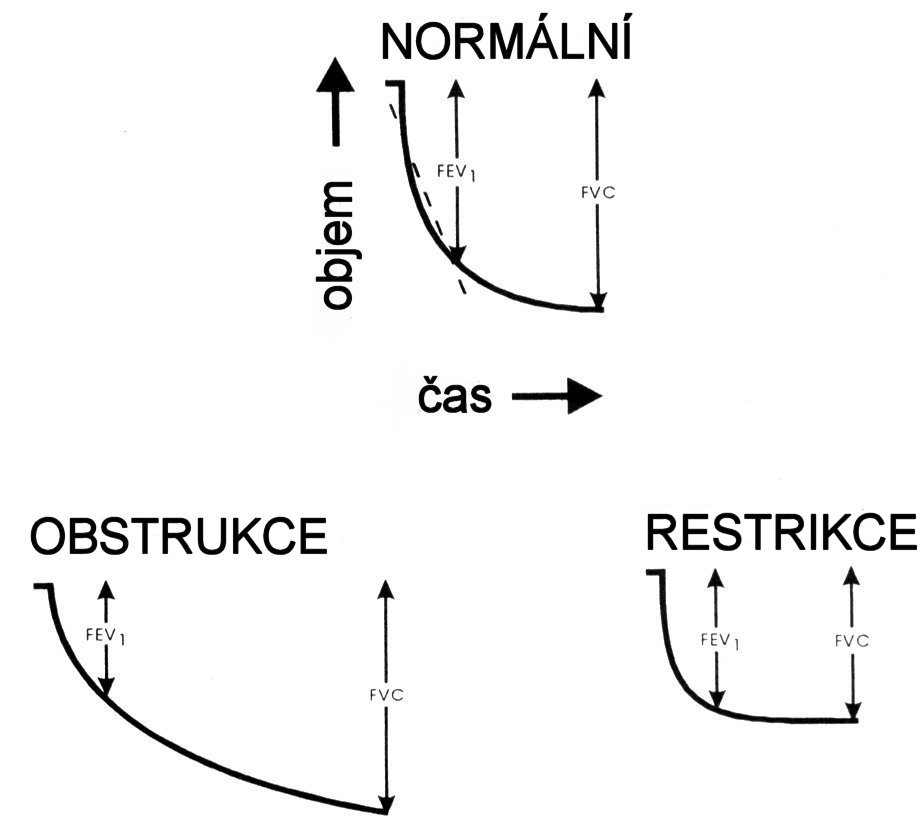 Křivka objem - čas
Smyčka průtok/objem
Křivka průtok-objem
Hodnocení ventilačních poruch
Typ poruchy: obstrukční, restrikční, smíšená
Stupeň: lehký <60,80), středně těžký <40,60) těžký méně než 40 [% referenční hodnoty]
Reverzibilita: reverzibilní, ireverzibilní, částečně reverzibilní
Přítomnost respirační insuficience hypoxemie, hyper(hypo) kapnie
Spirometrie u obstrukčních poruch
Dynamické ventilační parametry ↓
objemy při usilovném výdechu
↓ FEV1, ↓ FEV1/FVC (%) , norma 80 %, FVC ±↓
průtoky (rychlosti)
↓ PEF, ↓ MEF 50%, ↓ MEF 75%, ↓ MEF 25% 
↓ FEF 25-50%
Statické plicní objemy ↑
reziduální objemy
↑ RV,  ↑ FRC, ↑ TLC
Spirometrie u restrikčních poruch
Statické plicní objemy ↓ 
reziduální objemy
↓ RV, ↓ FRC, ↓ TLC
Dynamické ventilační parametry ± ↕ 
objemy při usilovném výdechu
↓ FEV1, ± ↑ FEV1/FVC (%) , norma 80 %, FVC ↓
průtoky (rychlosti)
↓ PEF, ↓ MEF 50%, ↓ MEF 75%, ↓ MEF 25% 
±↑ FEF 25-50%
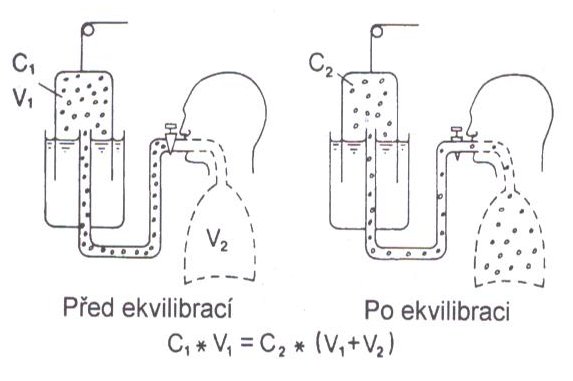 Obstrukční poruchy
Restrikční choroby
Algoritmus pro interpretaci spirometrie